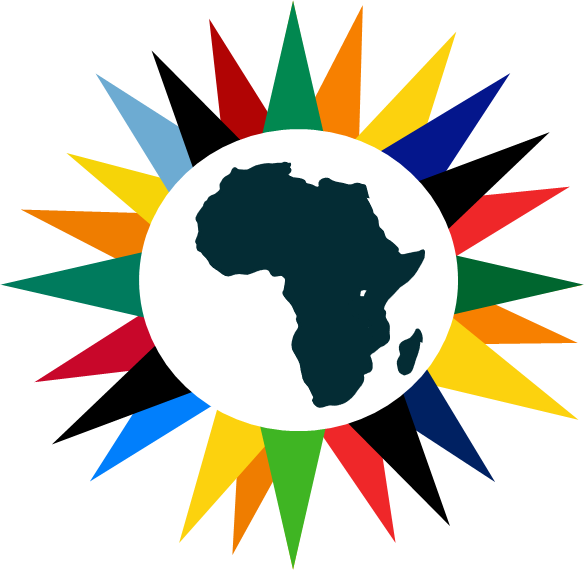 6th Current Business Issues 
in African Countries
2025
LA CONTRIBUTION DES PROGRAMMES DE FINANCEMENT DANS LE SUCCÈS ENTREPRENEURIAL AU MAROC : CAS DES PETITES ET MOYENNES ENTREPRISES FAMILIALES DE LA RÉGION SOUSS MASSA
NAIMA ENNAMER, DOCTEUR CHERCHEUR, FACULTÉ DES SCIENCES JURIDIQUES ÉCONOMIQUES ET SOCIALES D’AGADIR, UNIVERSITÉ IBN ZOHR
AYOUB EL ABIDI, MAITRE DE CONFÉRENCES, FACULTÉ D'ÉCONOMIE ET DE GESTION DE GUELMIM, UNIVERSITÉ IBN ZOHR, MAROC
ADIL AZZAHIDI, MAÎTRE DE CONFÉRENCES, FACULTÉ D’ÉCONOMIE ET DE GESTION DE GUELMIM UNIVERSITÉ IBN ZOHR
April 28-29, 2025                              WWW.CBIAC.NET
PLAN
I
INTRODUCTION
II
CADRE THÉORIQUE
III
MÉTHODOLOGIE DE LA RECHERCHE
IV
ANALYSE ET RÉSULTATS DE LA RECHERCHE
V
LIMITES ET PERSPECTIVES DE LA RECHECHE
IV
2
2
CONTEXTE
INTÉRÊT
PROBLÉMATIQUE
La région Souss Massa, située au sud du Maroc, connaît une dynamique entrepreneuriale croissante, particulièrement au niveau des PME familiales.
Le financement constitue un levier crucial pour le développement et la pérennité de ces TPE, permettant d'accroître leurs capacités d'innovation et de compétitivité.
Les programmes de financement, qu'ils soient publics ou privés, jouent un rôle déterminant dans le succès des projets entrepreneuriaux en fournissant les ressources nécessaires pour surmonter les défis financiers.
L'accompagnement et l'incubation des Pme familiales dans la région Souss Massa jouent un rôle crucial en offrant un soutien stratégique et opérationnel, facilitant ainsi leur croissance et leur succès.
CONTEXTE
INTÉRÊT
PROBLÉMATIQUE
Évaluer l'impact des programmes de financement sur la pérennité des PME familiales
Identifier les défis et les opportunités liés à l'accompagnement et l'incubation
Analyser les facteurs de réussite des PME familiales financées
4
CONTEXTE
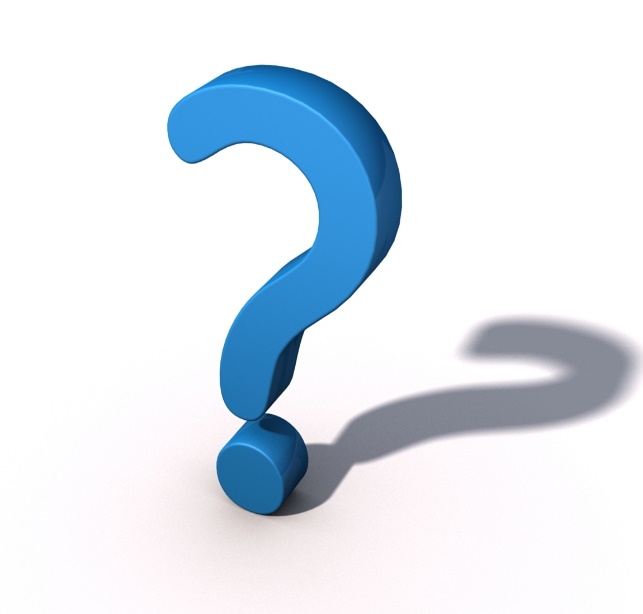 INTÉRÊT
PROBLÉMATIQUE
« Dans quelle mesure les programmes de financement contribuent-t-ils au succès entrepreneurial des PME familiales ? »
4
BASE THÉORIQUE
MODÈLE DE RECHERCHE
Programmes de financement et 
Succès entrepreneurial
HYPOTHÈSES
Travaux récents
Succès entrepreneurial
Programmes de financement
Le succès entrepreneurial découle de la capacité à identifier les opportunités, de la résilience et de la capacité à saisir les opportunités.
Bissiriou (2011)
Les programmes de financement jouent un rôle essentiel en fournissant aux entrepreneurs le capital nécessaire pour démarrer et développer leurs projets.
&
Robichaud et al. (2023)
Incubation et accompagnement
Acteurs publics
Acteurs privés
Caractéristiques
Personnel et psychologiques
BASE THÉORIQUE
MODÈLE DE RECHERCHE
Services de pré-incubation
Aides
Le succès de l'entrepreneuriat
Dynamique entrepreneuriale
Conseils
Le financement de l'entrepreneuriat
HYPOTHÈSES
Figure 1 : Modèle hypothétique de recherche
Apprentissage, Expérience et Contextes Socio-Économiques
H1
H2
Source : Élaboration personnelle
BASE THÉORIQUE
MODÈLE DE RECHERCHE
HYPOTHÈSES
H2 : l'incubation et l'accompagnement joue un rôle médiateur entre les programmes de financement et succès entrepreneurial.
H1: les programmes de financement contribueraient positivement au succès entrepreneurial.
Hypothético-déductive
Paradigme post-positiviste
Population totale = Les bénéficiaires des programmes de financements des acteurs privés et privés de la région Souss-Massa
Revue de littérature
Élaboration des hypothèses
Étude confirmatoire
Questionnaire contenant 15 questions
91 Entrepreneurs de la région SM
Tri à plats
Spécification
Analyse des données : Modèle des équations structurelles 
SmartPLS
Qualité d'ajustement
Bootstrapping
Résultats
4
ÉVALUATION DU MODÈLE DE MESURES 
(Modèle extérieur)
Figure 2 : « Path modeling » du modèle de recherche après le test de fiabilité des items
Fiabilité de modèle
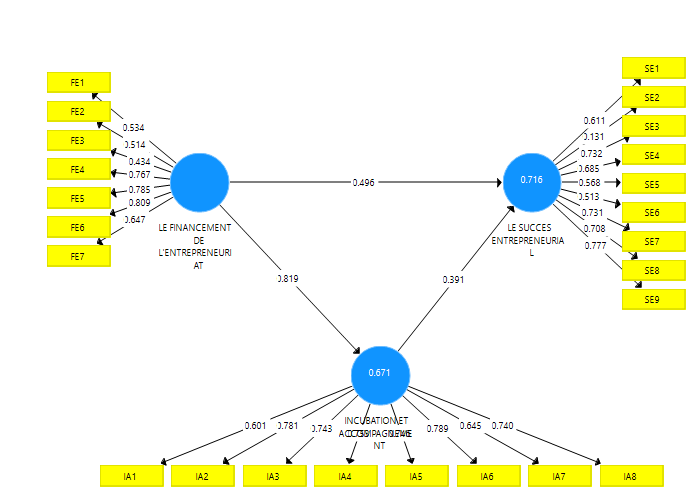 Fiabilité des items
Fiabilité composite
Validité divergente
PREMIÈRE ÉTAPE
Variance moyenne extraite (AVE)
Bootstrapping
Source : Sortie SmartPLS
ÉVALUATION DU MODÈLE DE MESURES 
(Modèle extérieur)
Tableau 3 : Fiabilité composite
Fiabilité de modèle
Fiabilité des items
Fiabilité composite
Validité divergente
PREMIÈRE ÉTAPE
Variance moyenne extraite (AVE)
Source : Sortie SmartPLS
Bootstrapping
ÉVALUATION DU MODÈLE DE MESURES 
(Modèle extérieur)
Tableau 4  : Variance moyenne extraite
Fiabilité de modèle
Fiabilité des items
Fiabilité composite
Validité divergente
PREMIÈRE ÉTAPE
Variance moyenne extraite (AVE)
Source : Sortie SmartPLS
Bootstrapping
ÉVALUATION DU MODÈLE DE MESURES 
(Modèle extérieur)
Tableau 6 : Validité discriminantes des variables
Fiabilité de modèle
Fiabilité des items
Fiabilité composite
Validité divergente
PREMIÈRE ÉTAPE
Variance moyenne extraite (AVE)
Bootstrapping
Source : Sortie SmartPLS
Figure 3 : « Path modeling » du modèle de recherche après la validité convergente et discriminante
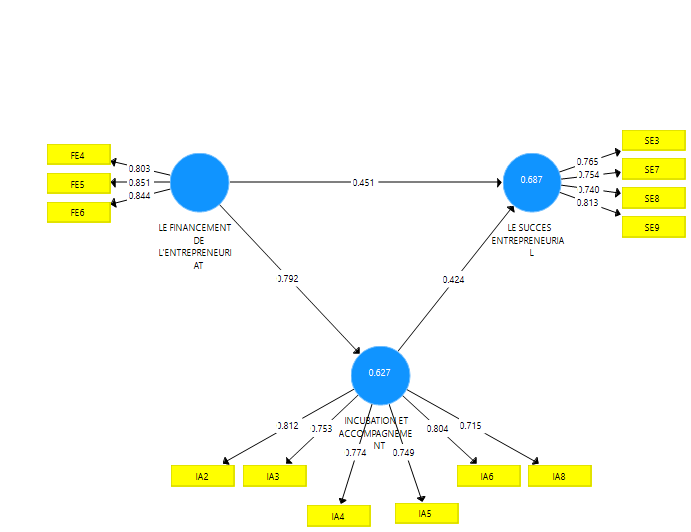 Source : Sortie SmartPLS
Le financement de l'entrepreneuriat
Le succès de l'entrepreneuriat
Figure 4 :  Synthèse des relations causales entres les variables
Incubation et accompagnement
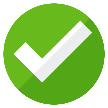 H1
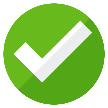 H2
Source : Élaboration personnelle
LIMITES DE LA RECHERCHE
PERSPECTIVES DE LA RECHERCHE
Limite théorique
L'absence d'un modèle théorique qui aurait été testé avec les trois variables étudiées.
Limites méthodologiques
La composition de l'échantillon .
les limites de la recueille des données
Le choix de la nouvelle version de la méthode PLS
LIMITES DE LA RECHERCHE
PERSPECTIVES DE LA RECHERCHE
L'exploration des autres variables latentes et manifestes .
Inclure d'autres types des variables tels que des autres variables modératrices et médiatrices.
Réaliser une étude longitudinale afin de vérifier la solidité de nos conclusions dans le temps.
Élargir le champs spatial de l'analyse pour l'étaler sur l'échelle nationale.
Merci pour votre attention
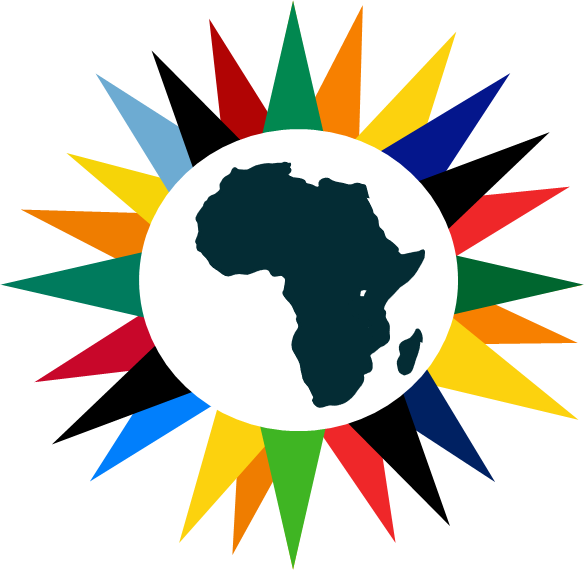 6th Current Business Issues 
in African Countries
2025
LA CONTRIBUTION DES PROGRAMMES DE FINANCEMENT DANS LE SUCCÈS ENTREPRENEURIAL AU MAROC : CAS DES PETITES ET MOYENNES ENTREPRISES FAMILIALES DE LA RÉGION SOUSS MASSA
Naima ENNAMER, Docteur chercheur, Faculté des sciences juridiques économiques et sociales d’Agadir, UNIVERSITÉ IBN ZOHR
Ayoub EL ABIDI, MAITRE DE CONFÉRENCES, FACULTÉ D'ÉCONOMIE ET DE GESTION DE GUELMIM, UNIVERSITÉ IBN ZOHR, Maroc
Adil AZZAHIDI, Maître de conférences, Faculté d’économie et de gestion de GUELMIM UNIVERSITÉ IBN ZOHR
April 28-29, 2025                              WWW.CBIAC.NET